Publications
VP:    L. Miguel Silveira, INESC-ID / IST - U Lisboa, Portugal
Ass VP: Sri Parameswaran, CS&E, UNSW, Sydney, Australia
Sachin Sapatnekar, Dept. ECE, U Minnesota, USA
Naehyuck Chang, School of Electrical Eng., KAIST, South Korea
Rajesh Gupta, Dept. CSE, UC San Diego, USA,  (EiC TCAD) 
Joerg Henkel,  Embedded Systems, KIT, Germany,  (EiC D&T)
Preeti Ranjan Panda, CSE, IIE Delhi, India, (EiC ESL)
Sri Parameswaran, CS&E, UNSW, Sydney, Australia (CEDA Ass. VP Pubs)
L. Miguel Silveira, INESC-ID/IST - U Lisboa, Portugal (CEDA VP Pubs)
Publications Committee
CEDA Periodicals
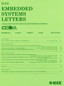 Sole financial sponsor:
Embedded Systems Letters (ESL)
Trans. Computer-Aided Design (TCAD)
Financial co-sponsor:
Design & Test magazine
JxCDC 
JFlexP  (in preparation)
Technical co-sponsor: 
TSUSC
E
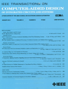 P
e
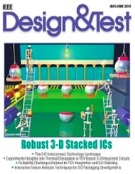 μB
Y
ε
M
σ
H
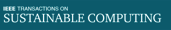 Major issues for 2020 (& 2021)
Open Access (accelerated process)
currently in a waiting state (wait and see)
decision likely coming in 2020
deep repercussions, financial & otherwise

Move to online only, a push from IEEE: monitor
TCAD and ESL available only online in 2020

Effects of Covid-19
surely felt throughout IEEE
Ongoing & Upcoming Activities
ESL
New EiC, Preeti Ranjan Panda, IIT Delhi
Deputy EiC: Prof. Aviral Shrivastava (Arizona State Univ.)
Several new ideas
Video previews for paper motivation: working with IEEEXplore
Ensuring quick turnaround time
Monitor move to online only
Increasing journal’s impact and robustness

TCAD
EiC and Deputy EiC reappointed
Strenghtening of Editorial Board
Editors-at-Large: “heavyweights”, strategic planning, advisors 
Monitor move to online only
Publishing of ESWeek 2020 Proceedings (if all goes according to plan)
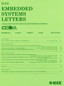 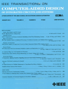 Ongoing & Upcoming Activities
E
D&T
Continue to strenghten focus on embedded software 
mostly through special issues
Search for 2021-2022 EiC: to start soon
Monitor financial situation

JxCDC
Became financial co-sponsor, EDS also joined end of 2019
Increase involvement & activity in Steering Committee (mostly inactive)
Journal targeted by IEEE Pubs as “being in trouble”
too few submissions, not yet indexed: major target for the next few years

Journal Flexible and Printed Electronics
Withdrawn twice, unsure of future
Monitor situation
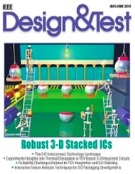 P
e
μB
Y
ε
M
σ
H